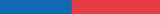 SERVICIO AGRÍCOLA Y GANADERO
División Protección Agrícola y Forestal
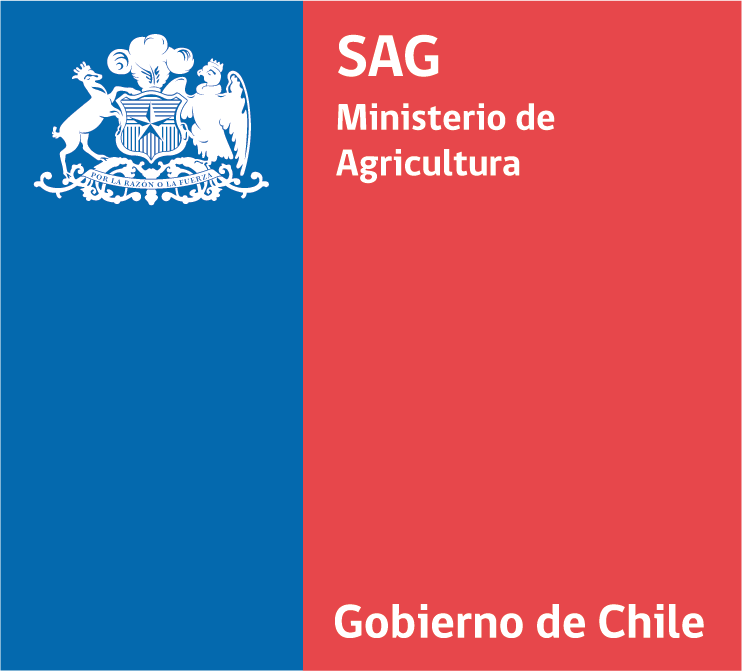 SECCIÓN DE INTELIGENCIA FITOSANITARIA (SIF)
PORTAL PRODUCTOR RPF
https://vigilanciarpf.sag.gob.cl/rpf/
[Speaker Notes: (Logo del Ministerio correspondiente, jpg o png en color, mantener tamaño ejemplo)]
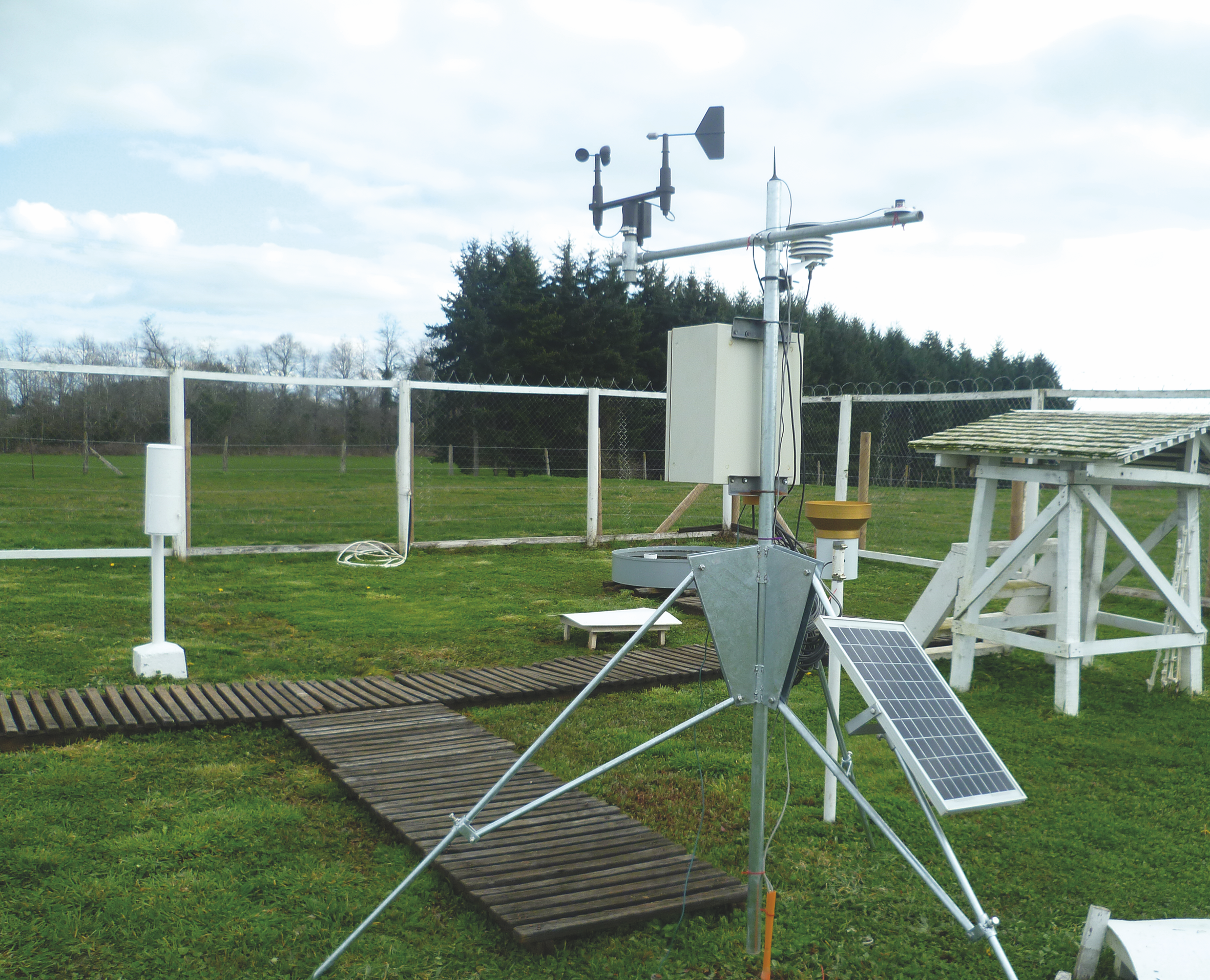 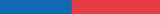 PORTAL PRODUCTOR RPF
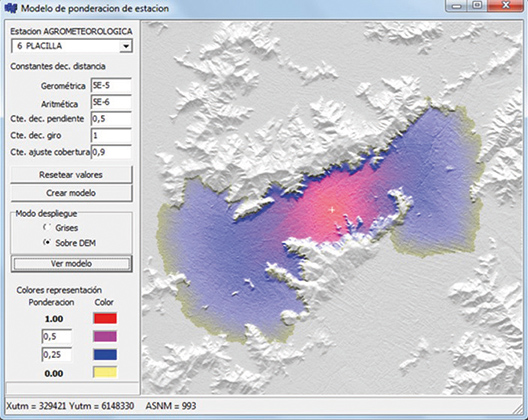 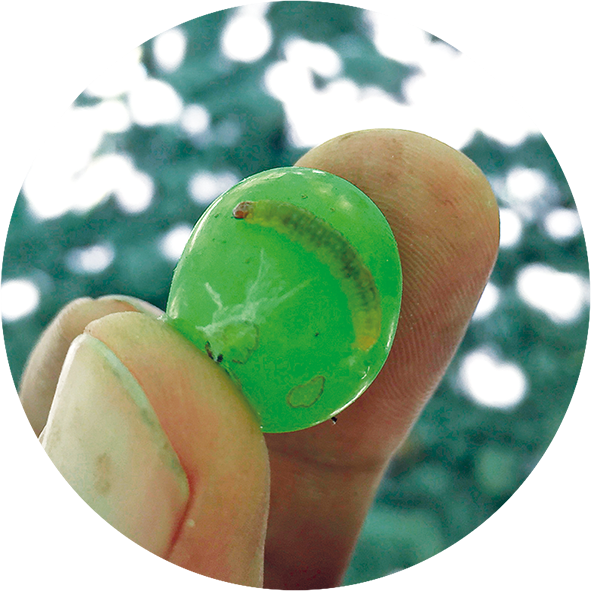 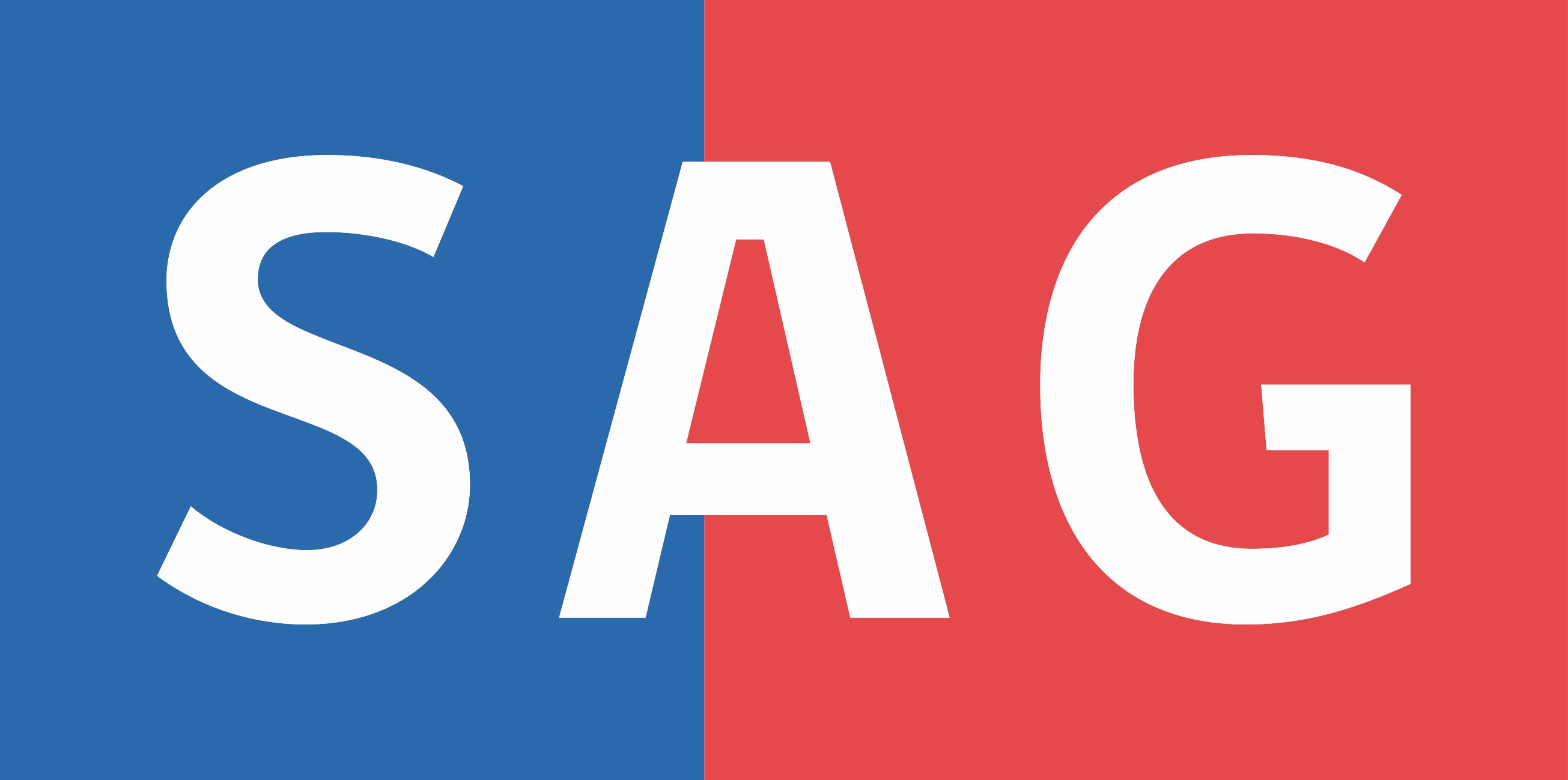 SERVICIO AGRÍCOLA Y GANADERO
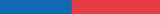 INTRODUCCIÓN
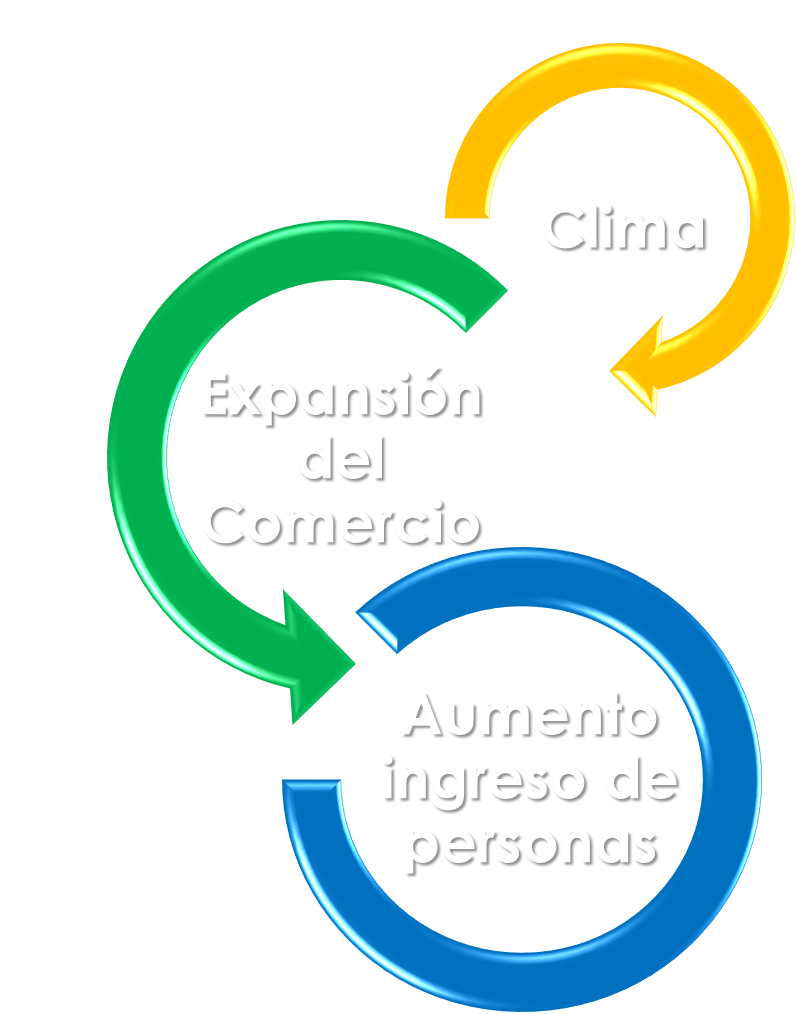 Este proyecto forma parte de una serie de iniciativas impulsadas por el Servicio Agrícola y Ganadero (SAG) con el objetivo mejorar la condición fitosanitaria de la agricultura chilena y estar preparados para un mayor riesgo de incidencia de plagas y enfermedades producto de factores como el cambio climático, aumento del comercio y movimiento de personas a nivel internacional.
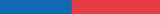 Aumento del comercio
Aumento de migración y viajes
Cambio climático
USO DE TECNOLOGÍA COMO APOYO A LA TOMA DE DECISIONES PARA REDUCIR EL RIESGO FITOSANITARIO
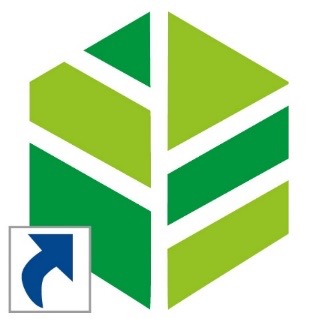 Análisis de probabilidad de establecimiento y niveles de riesgo de plagas cuarentenarias por origen, punto de ingreso, clima.
Sistemas de alerta temprana para control fitosanitario de plagas presentes.
Sistema de alerta internacional para plagas cuarentenarias. 
Desarrollo de multisensores en líneas de inspección para escaneo rápido de partidas.
Desarrollo de nueva generación de sensores para los puntos de ingreso.
Mejoras en líneas de inspección para courier.
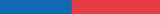 CONVENIOS Y PROYECTOS EN RELACIÓN A LA RED DE PRONÓSTICO FITOSANITARIO
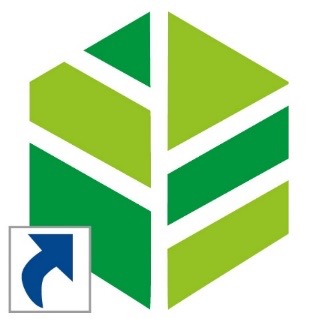 CONVENIOS COOPERACIÓN TÉCNICA
PROYECTOS Y ESTUDIOS RELACIONADOS
FIRMADOS
Convenio SAG-INIA.
Convenio SAG-DMC.
Convenio SAG-UCH.
Convenio SAG-PUC.

EN PROCESO
Convenio SAG-Vinos de Chile.
Convenio SAG-UTALCA.
FIA Desarrollo de modelo para Lobesia botrana.
FIA Desarrollo de Sistema de Análisis de Establecimiento de Plagas (UACH).
Fondo Chile-México de Cooperación (4 plagas).
FIA Manejo integrado Bagrada hilaris (INIA).
IFI Lobesia botrana validación y ajuste modelo (INIA).
IFI Sistema Experto Patrón Diagnóstico Fitosanitario (CPRSIG).
Fondef IDEA II Desarrollo de modelo para P. auraria (UCH).
FIA CC Desarrollo de modelo para C. blancos (PUC).
Modelamiento de Nicho D. suzukii y B. hilaris (UCH).
Modelamiento de Nicho HLB y H. halys (UCH).
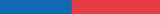 PROBLEMÁTICA: RIESGO FITOSANITARIO (CONVENIO SAG-UCH)
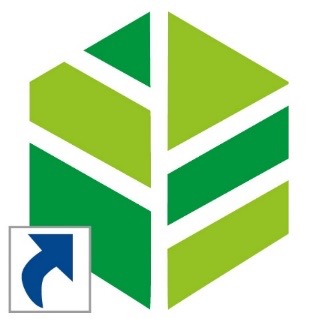 Probabilidad establecimiento Drosophila suzukii
Probabilidad establecimiento Bagrada hilaris
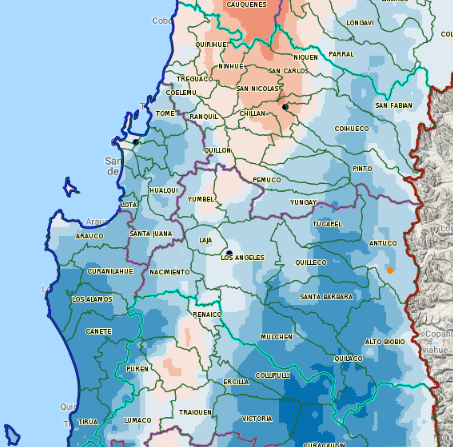 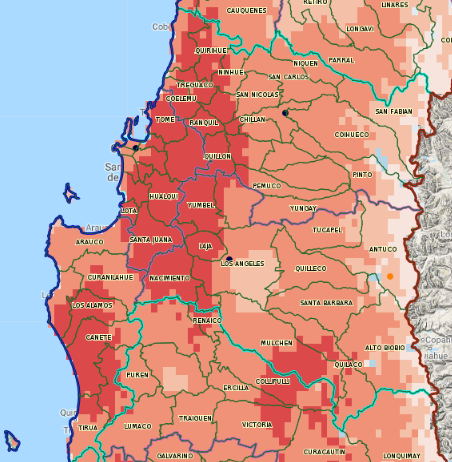 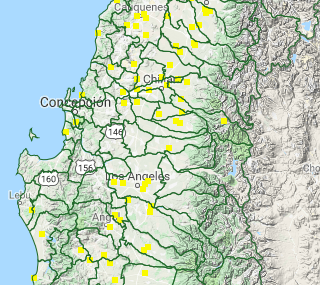 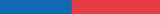 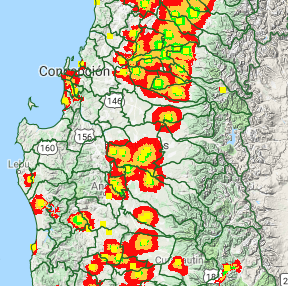 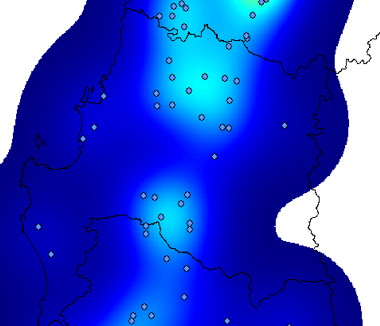 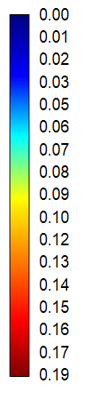 ÁREAS DE COBERTURA METEOROLÓGICA 
Y REQUERIMIENTOS DE EMA (ejemplo Biobío)
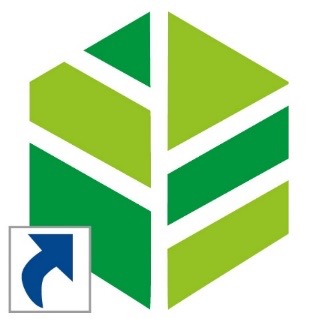 Número de EMA: 37
Requeridas: 250 aprox.
Áreas de cobertura RPF 
(zona en verde en rango 
óptimo de modelamiento)
Densidad de EMA: 0,0 -0,08
(L. Morales, LARES, U. de Chile)
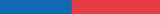 MODELO CONTINUO DE TEMPERATURA-GD BASADO EN RUTINAS DE SIMULACIÓN
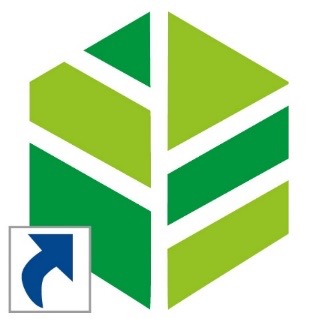 M1. Modelo de áreas de influencia de cada estación 
(o de “validez de la extrapolación de los datos climáticos”)
Este modelo está basado en algoritmos de cálculo de ruta de mínimo costo desde la estación agrometeorológica al huerto, cuyas variables son:
Distancia
Pendiente
Sinuosidad de la ruta

Opera por funciones de costo, buscando la ruta de mínimo costo:
CostoTot = Σ Costo (p(i),p(i+1)) en que
Costo(p(i),p(i+1)) =
k1*C1 (distancia)
+k2*C2 (ángulo giro)
+k3*C3 (pendiente)
k1,k2,k3 se obtienen estadísticamente
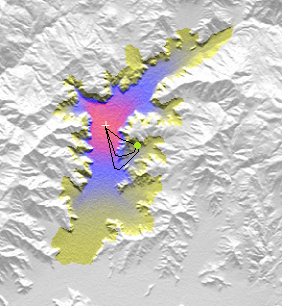 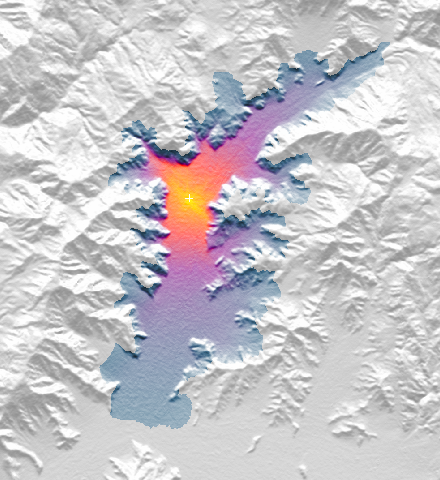 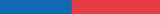 Tp = Te + F (ΔH, Δrad, V*d etc.)
MODELO CONTINUO DE TEMPERATURA-GD BASADO EN RUTINAS DE SIMULACIÓN
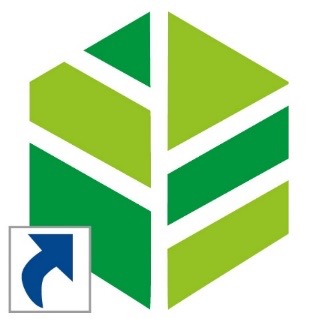 Te
M2. Modelo de ajuste local de la temperatura que usa los siguientes datos:
Modulo de ponderación 
y áreas de influencia
TP
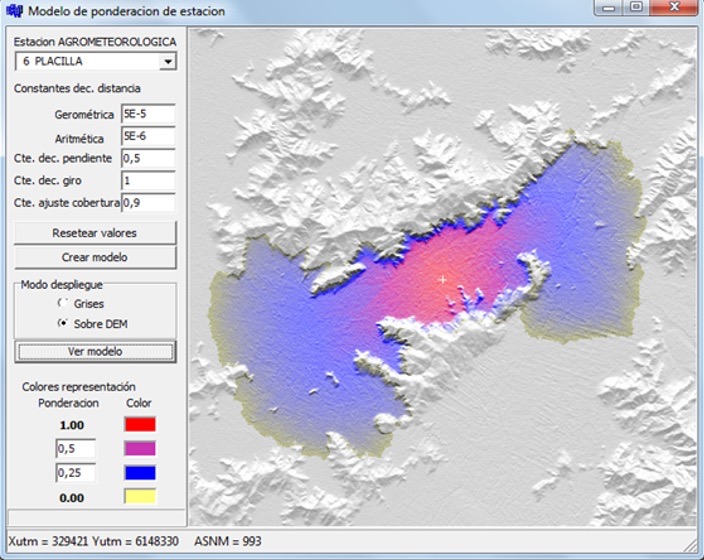 Del modelo digital de terreno:
Altitud.
Pendiente.
Exposición.
Perfil vertical en la dirección del viento.

De las estaciones meteorológicas cercanas: 
T°.
Velocidad del viento.
Humedad relativa.
Presión atmosférica.
Radiación.
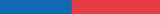 PROCESO DE CÁLCULO LOCAL DE GRADOS DÍA EN EL MODELO CONTINUO (90 x 90 m)
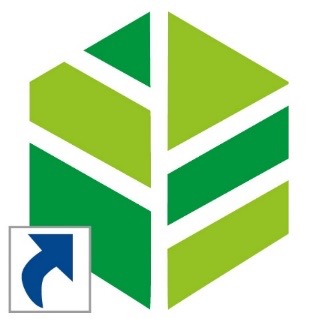 Selecciona estaciones agrometeorológicas cercanas desde las que es factible extrapolar usando el modelo de área de influencia.
Elimina cambios locales en las temperaturas de las estaciones seleccionadas por efecto de:
Compresiones adiabáticas.
Radiación solar incidente.
Extrapola la temperatura a la localización dada según el gradiente en altura SNMM, latitud y longitud (dependiendo de la hora), para cada una de las estaciones seleccionadas:
Aplica los cambios locales en las temperaturas por efecto de:
Compresiones adiabáticas.
Radiación solar incidente.
Pondera cada una de estas T° extrapoladas según el modelo de áreas de influencia.
Calcula el promedio ponderado para determinar la temperatura local.
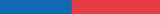 QUÉ ES EL PORTAL PRODUCTOR RPF
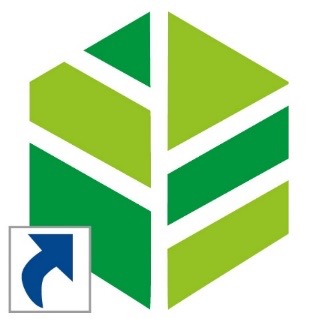 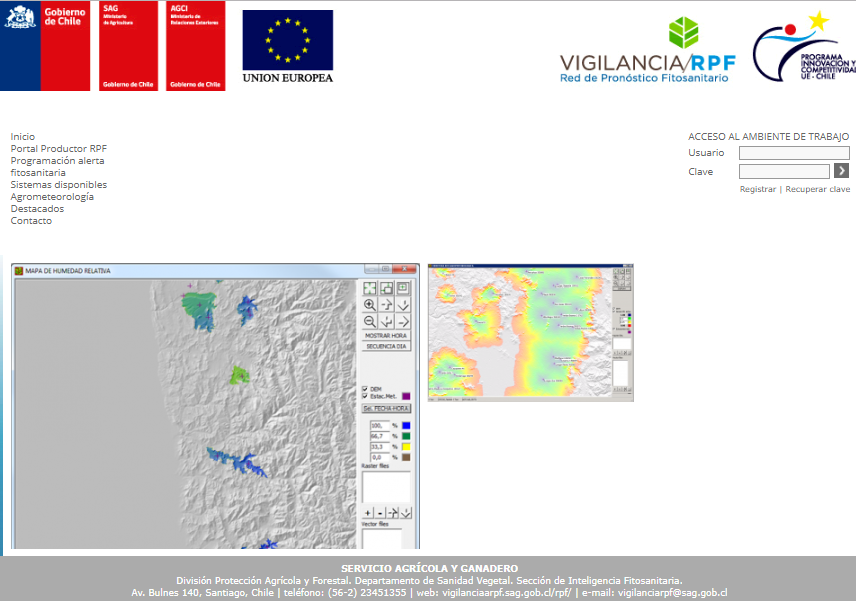 Es una plataforma web que pone al servicio de los productores agrícolas un sistema de apoyo a la toma de decisiones para reducir el impacto de las plagas y enfermedades en el sector hortofrutícola nacional.
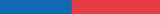 ¿QUÉ TIPO DE INFORMACIÓN UTILIZA?
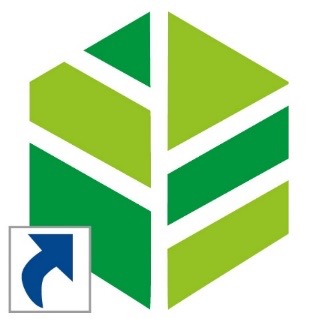 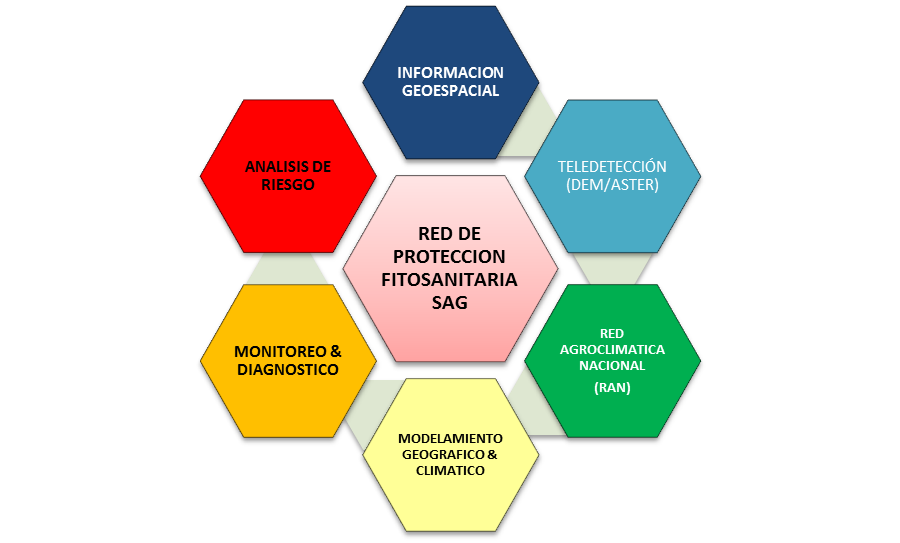 Utiliza una serie de herramientas tecnológicas como Sistemas de Información Geoespacial (SIG), teledetección, información meteorológica (RAN & DMC), modelamiento bio-climático, sistema de monitoreo y diagnóstico.
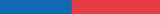 ¿PARA QUÉ SIRVE EL PORTAL PRODUCTOR?
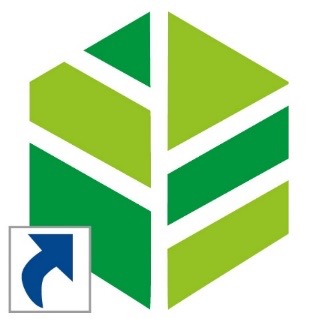 Permite programar pronósticos y alertas fitosanitarias con 8 días de anticipación por cuartel/variedad para una plaga especifica.
Programar controles químicos.
Visualizar mapas agrometeorológicos a resolución de 90 por 90 metros.
Visualizar mapas de fenologías de plagas.
Consultar información de variables meteorológicas y de acumulación térmica por periodo, por estación meteorológica.
Permite generar un diagnóstico inicial ante síntomas producidos en diferentes órganos de la planta.
SISTEMA DE ALERTA FITOSANITARIO
SISTEMA EXPERTO DE DIAGNÓSTICO
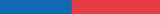 SISTEMAS DISPONIBLES EN PORTAL PRODUCTOR
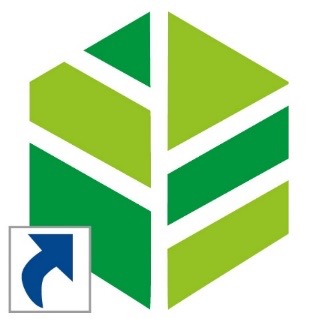 Sistema de Pronóstico Fitosanitario para Lobesia botrana.
Programación de alertas y controles químicos.
Mapa Información Agrometeorológica.
Mapa Fenología de Plagas.
Variables Meteorológicas en Estaciones.
Datos de GDA en EMA.
Control de Datos Agrometeorológicos.
Sistema Experto de Arándanos.
Sistema Experto de Frambuesas.
Listado de plagas y enfermedades.
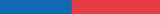 ¿QUÉ ES EL SISTEMA DE ALERTA FITOSANITARIO?
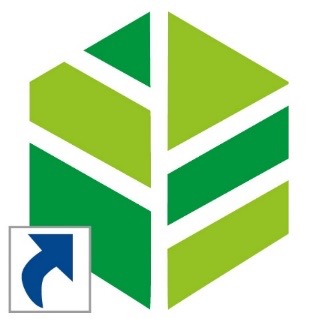 Es un conjunto de herramientas sistematizadas compuestas por diferentes capas de información agroclimática, geográfica y biológica que permiten  modelar y pronosticar la acumulación térmica diaria para diferentes áreas agrícolas, por ende, determinar el desarrollo fenológico de plagas claves en los distintos huertos hortofrutícolas del territorio nacional, con el objetivo de alertar y sugerir momentos oportunos de monitoreo y control fitosanitario.
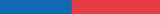 MÓDULOS DEL SISTEMA DE ALERTA
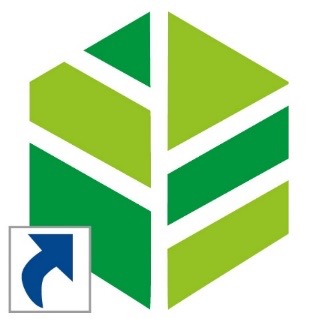 Módulo de Adquisición y Modelamiento
Módulo de Atención a Consultas
Módulo de Administración y Análisis
Procesos.
BBDD Meteo.
Modelamiento.
BBDD Raster.
Rutinas automáticas.
Actualiza portales RPF.
Responde consultas.
Envía alertas programadas.
Evalúa Conexión.
Funcionamiento de EMA.
Visualizar mapas.
Análisis específicos.
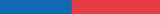 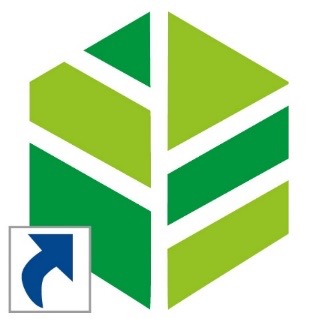 FLUJO DE DATOS SISTEMA DE ALERTA FITOSANITARIO
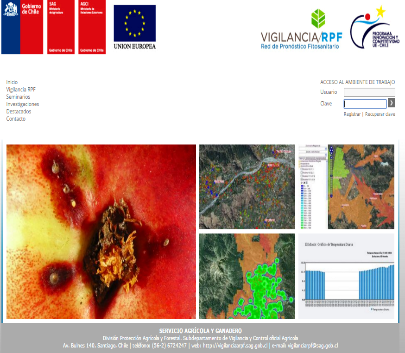 Servidor Vichuquén
RPF/SAG
445 EMA
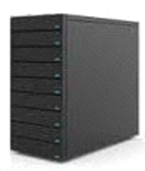 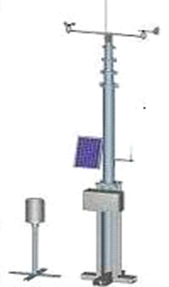 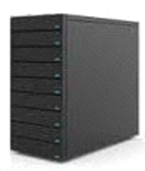 Servidor
RAN/MINAGRI
375 EMA
Portal Productor RPF
Servidor
SAG-Meteo
RPF
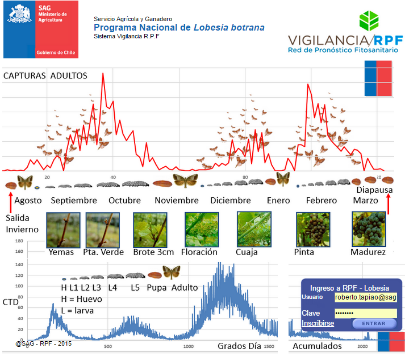 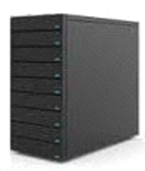 CRAN+DMC
445 EMA
Servidor
DMC
70 EMA
Hay 3 módulos que operan por zona:
Modulo Administración y Análisis.
Modulo Adquisición y Modelamiento.
Modulo Atención a Consultas.
Sistema de Alerta 
para el PNLb
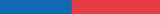 EVOLUCIÓN DEL SISTEMA DE ALERTA DEL PROGRAMA NACIONAL DE Lobesia botrana
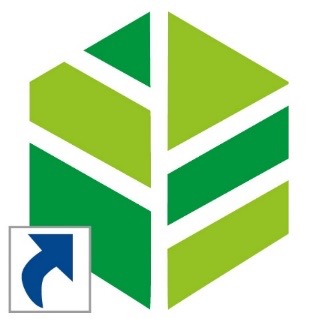 Análisis Regional 
2008-2014
Curvas de Vuelo por región.
Varias EM por región.
Algunas EMA por región.
Análisis por Zona de Alerta 2015-2017
Análisis de captura por ZA.
2 EM por ZA.
Análisis GDA por ZA.
Fenología por ZA.
Pronóstico de Alerta a 8 días por ZA.
Análisis a Nivel Predial
(Piloto 2015-2018)
Análisis de captura.
Estaciones de Monitoreo ZA.
Fenología del cultivo.
Pronóstico a 8 días.
Programación de aplicaciones.
Envío de avisos al SAG.
Alto
Bajo
Nivel de Precisión
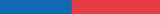 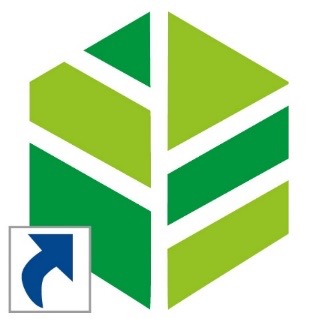 Diagrama de flujo del Sistema de Alerta Fitosanitario
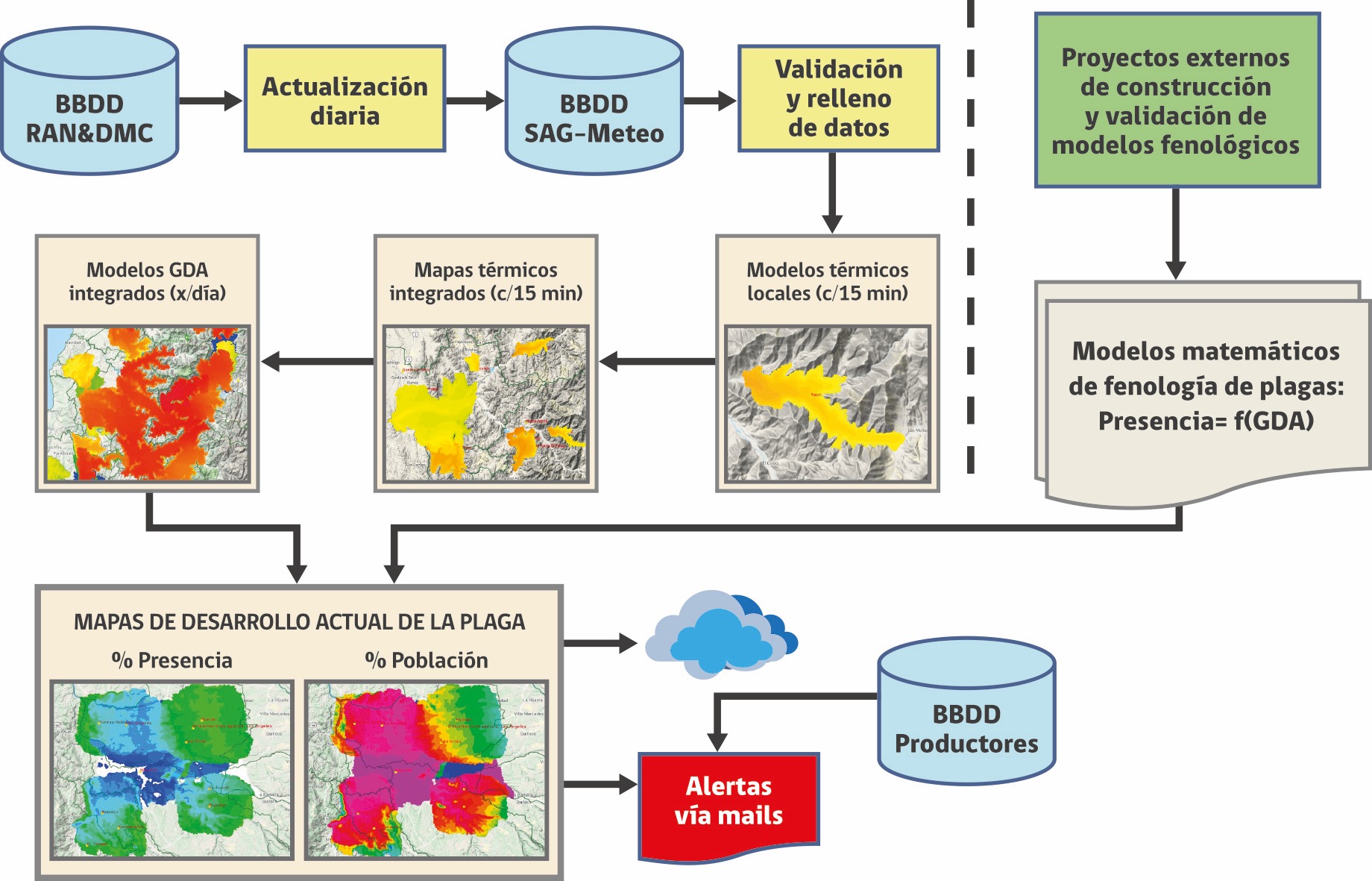 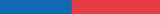 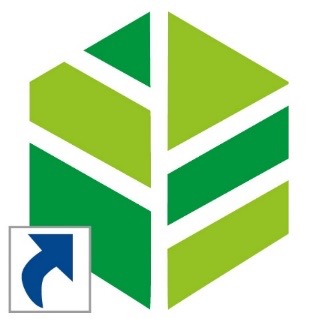 CÓMO FUNCIONA EL SISTEMA DE ALERTA
a. Registro
Dirección: https://vigilanciarpf.sag.gob.cl/rpf/
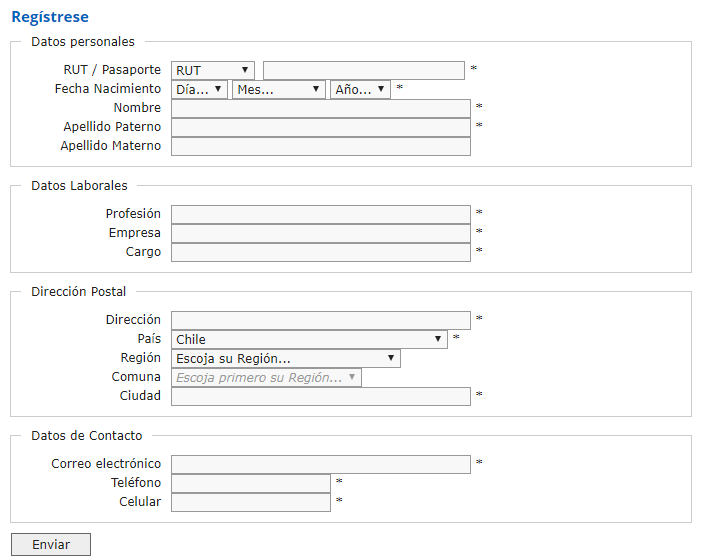 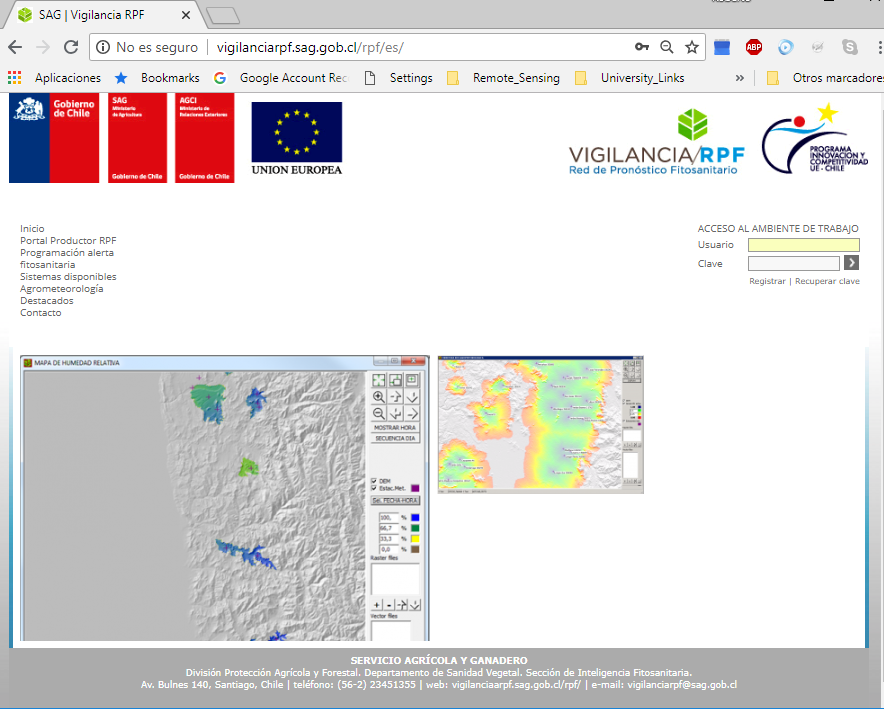 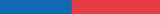 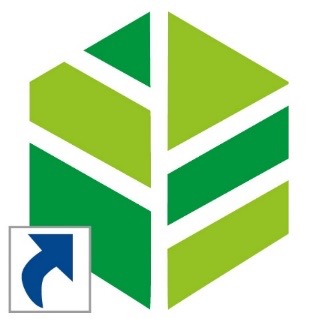 CÓMO FUNCIONA EL SISTEMA DE ALERTA
b. Programar alertas
Traer Polígonos del SRA.
Establecer seguimiento.
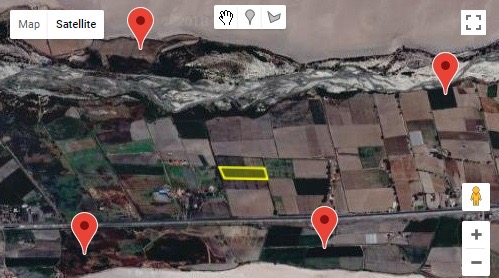 Programar alertas
Seguimiento de pronósticos por cuartel.
Envío de alertas vía mails.
Monitorear pronóstico
Programar controles químicos.
Envío de avisos de aplicación (PNLb).
Recepción alertas
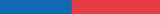 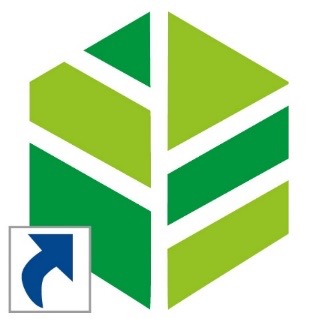 CÓMO FUNCIONA EL SISTEMA DE ALERTA
c. Establecer seguimiento de pronósticos
Traer Polígonos del SRA.
Establecer seguimiento.
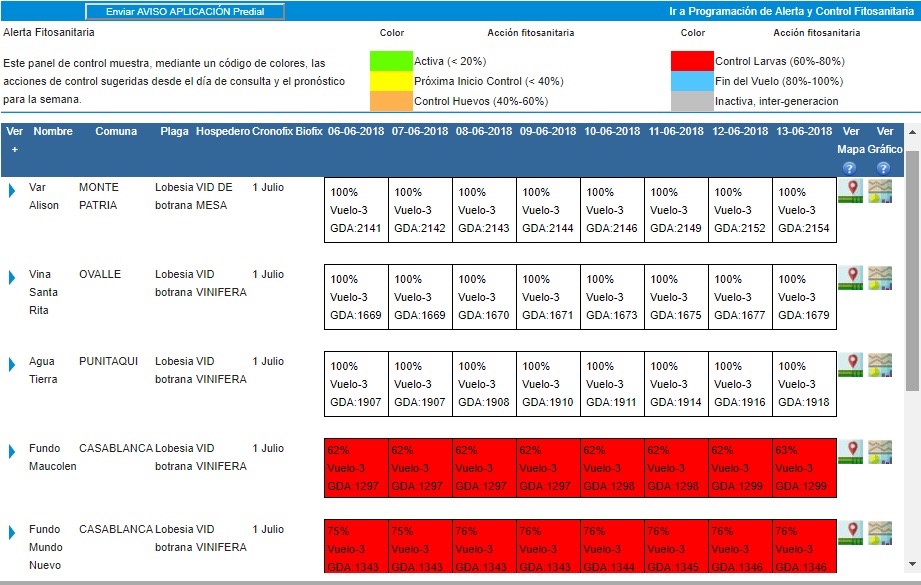 Programar alertas
Seguimiento de pronósticos por Cuartel.
Envío de alertas vía mails.
Monitorear pronóstico
Programar controles químicos.
Envío de avisos de aplicación (PNLb).
Recepción alertas
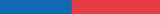 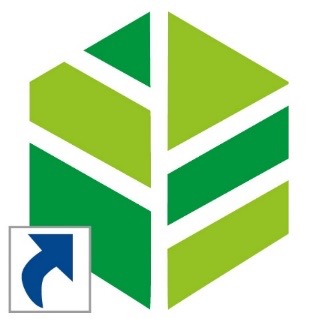 CÓMO FUNCIONA EL SISTEMA DE ALERTA
d. Programación de controles químicos
Traer Polígonos del SRA.
Establecer seguimiento.
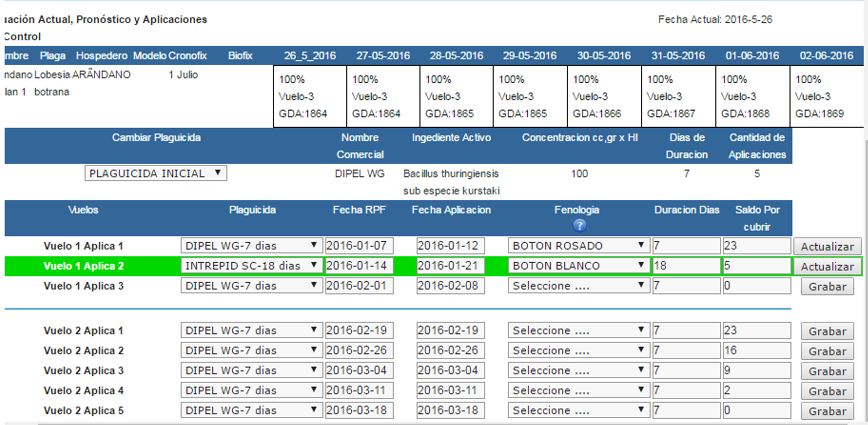 Programar alertas
Seguimiento de pronósticos por cuartel.
Envío de alertas vía mails.
Monitorear pronóstico
Programar controles químicos.
Envío de avisos de aplicación (PNLb).
Recepción alertas
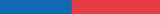 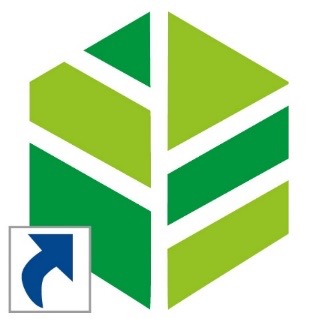 CÓMO FUNCIONA EL SISTEMA DE ALERTA
e. Envío de avisos de aplicación
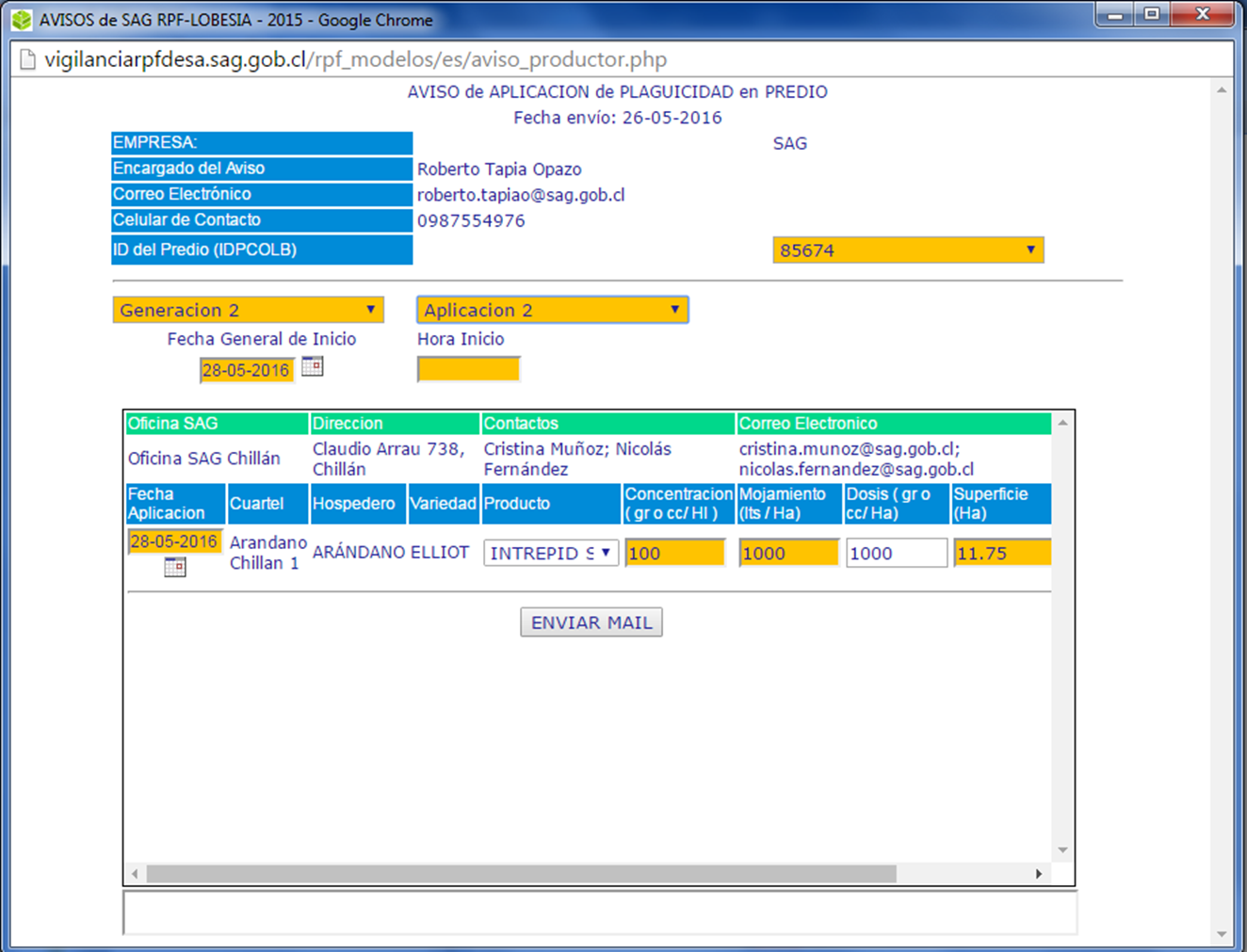 Traer Polígonos del SRA.
Establecer seguimiento.
Programar alertas
Seguimiento de pronósticos por cuartel.
Envío de alertas vía mails.
Monitorear pronóstico
Programar controles químicos.
Envío de avisos de aplicación (PNLb).
Recepción alertas
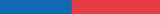 ¿QUÉ ES EL SISTEMA EXPERTO PATRÓN PARA DIAGNÓSTICO FITOSANITARIO?
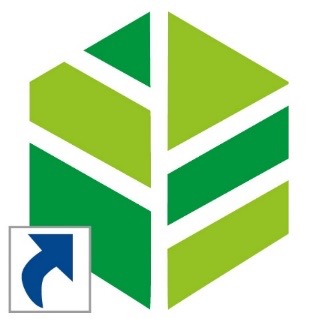 Es un sistema compuesto de tres módulos (administrador, experto y usuario) que permite generar sistemas expertos de diagnóstico fitosanitario para todas las especies que se requieran. 

El sistema se basa en el concepto de inteligencia artificial, donde se unen los conocimientos de expertos con algoritmos de base matricial, con el objetivo de apoyar al productor para obtener un diagnóstico inicial ante una sintomatología específica.
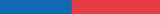 MÓDULOS DEL SISTEMA EXPERTO PATRÓN
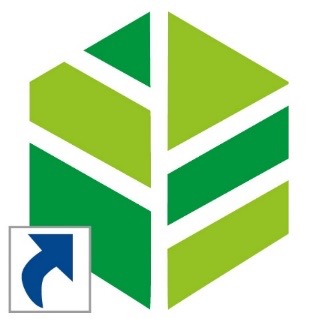 Versión web/desk.
Inicia nuevo SE.
SRA: trae sp./var.
SSF: trae relación plaga-hospedante.
Módulo de Administración
Versión Desktop.
Configura SE.
Ingresa información.
Criterios de lógica.
Reporta al experto la falta de información.
Módulo 
del Experto
Versión web.
Diagnóstico interactivo.
Búsqueda puntual.
Listados de plagas y enfermedades.
Módulo Usuario
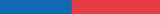 SISTEMA EXPERTO DE DIAGNÓSTICO
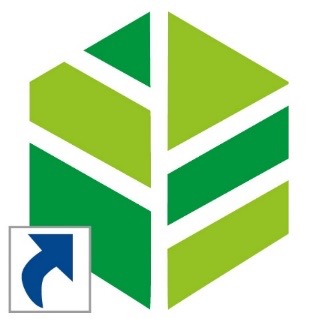 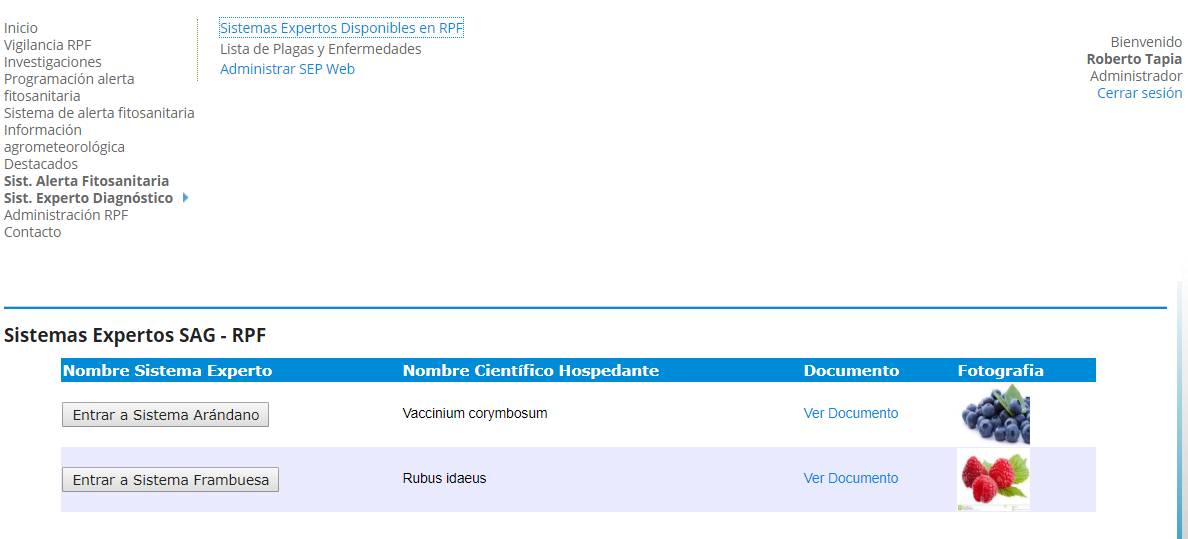 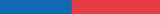 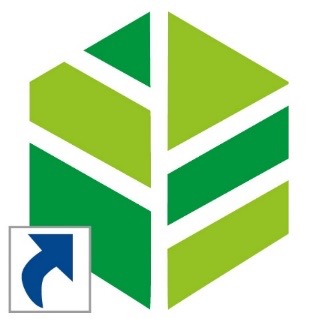 CÓMO FUNCIONA EL SISTEMA EXPERTO DE DIAGNÓSTICO
a. Pasos para el diagnóstico
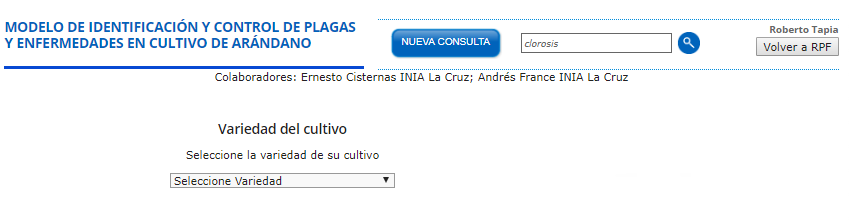 Buscar palabra clave.
Diagnóstico interactivo.
Selección SE
Responder consultas.
Análisis de respuestas.
Análisis respuesta
Seleccionar diagnóstico.
Evaluar alternativas de manejo.
Selección diagnóstico
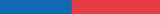 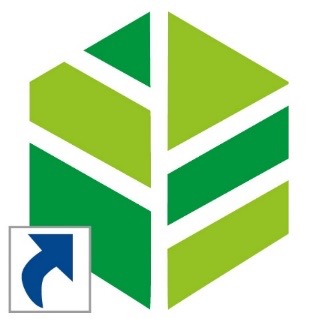 CÓMO FUNCIONA EL SISTEMA EXPERTO DE DIAGNÓSTICO
b. Pasos para el diagnóstico
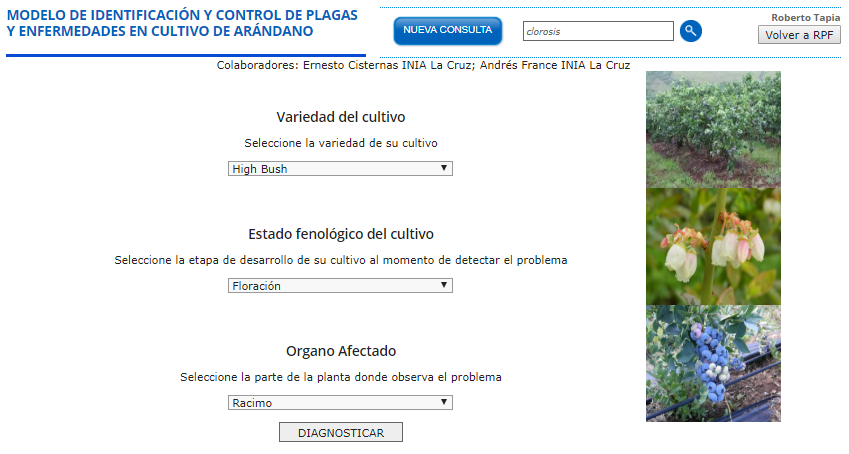 Buscar palabra clave
Diagnóstico interactivo.
Selección SE
Responder consultas.
Análisis de respuestas.
Análisis respuesta
Seleccionar diagnóstico.
Evaluar alternativas de manejo
Selección Diagnóstico
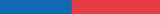 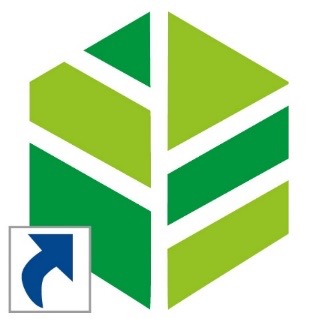 CÓMO FUNCIONA EL SISTEMA EXPERTO DE DIAGNÓSTICO
c. Pasos para el diagnóstico
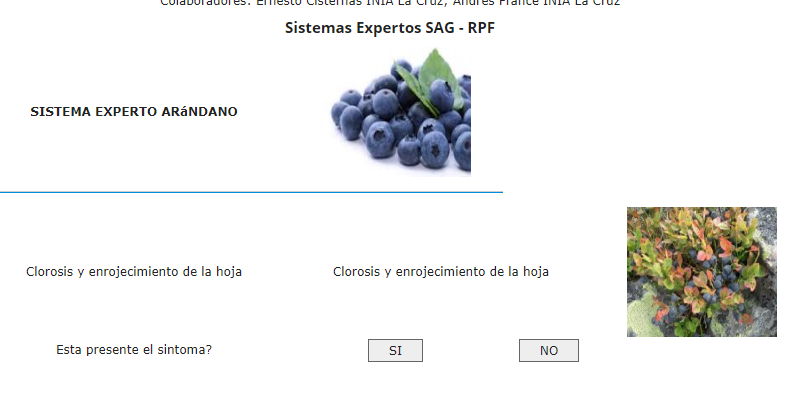 Buscar palabra clave
Diagnóstico interactivo.
Selección SE
Responder consultas.
Análisis de respuestas.
Análisis respuesta
Seleccionar Diagnóstico.
Evaluar alternativas de manejo
Selección diagnóstico
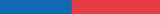 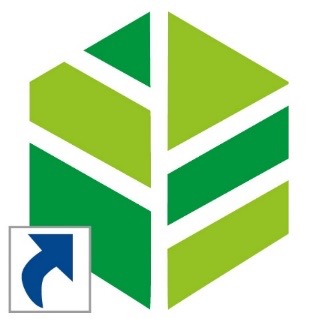 CÓMO FUNCIONA EL SISTEMA EXPERTO DE DIAGNÓSTICO
d. Pasos para el diagnóstico
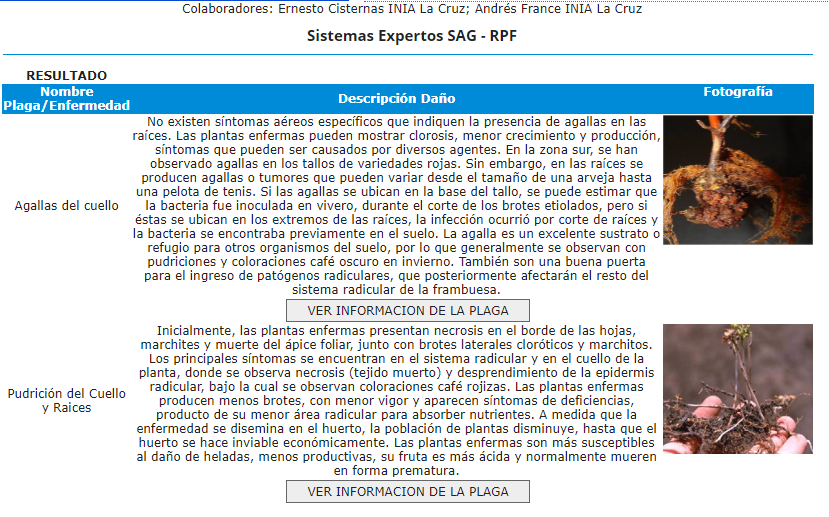 Buscar palabra clave
Diagnóstico interactivo.
Selección SE
Responder consultas.
Análisis de respuestas (descripción de daño).
Análisis respuesta
Seleccionar ”Ver información de la plaga”.
Evaluar alternativas de manejo
Selección diagnóstico
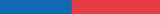 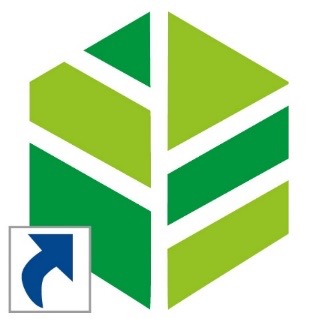 CÓMO FUNCIONA EL SISTEMA EXPERTO DE DIAGNÓSTICO
e. Pasos para el diagnóstico
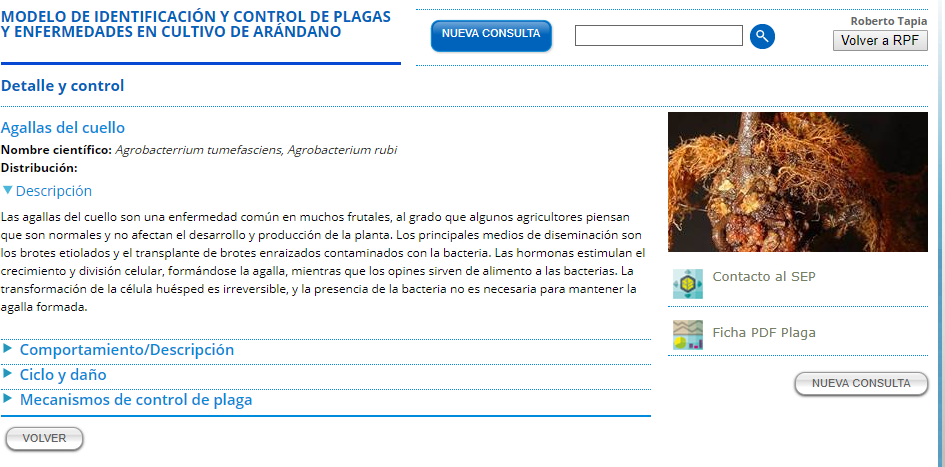 Buscar palabra clave
Diagnóstico interactivo.
Selección SE
Responder consultas.
Análisis de respuestas (descripción de daño).
Análisis respuesta
Seleccionar ”Ver información de la plaga”.
Evaluar alternativas de manejo.
Selección diagnóstico
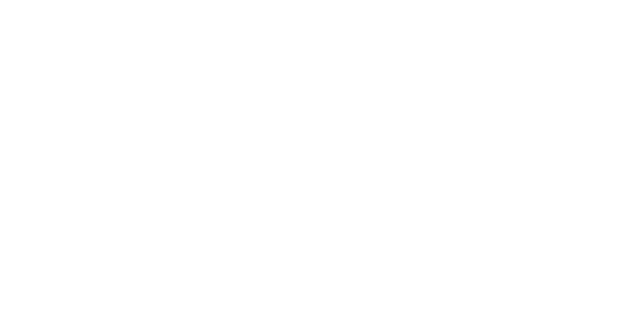 www.sag.cl
[Speaker Notes: (Logo BLANCO por Ministerio dependiendo de cada presentación Centrado, .PNG)]